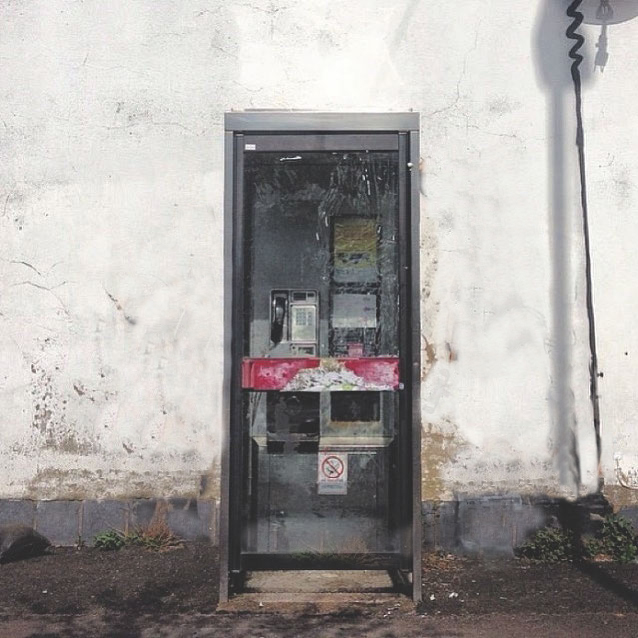 Who’s Watching?
Geoff Huston, APNIC
Street Art: Banksy
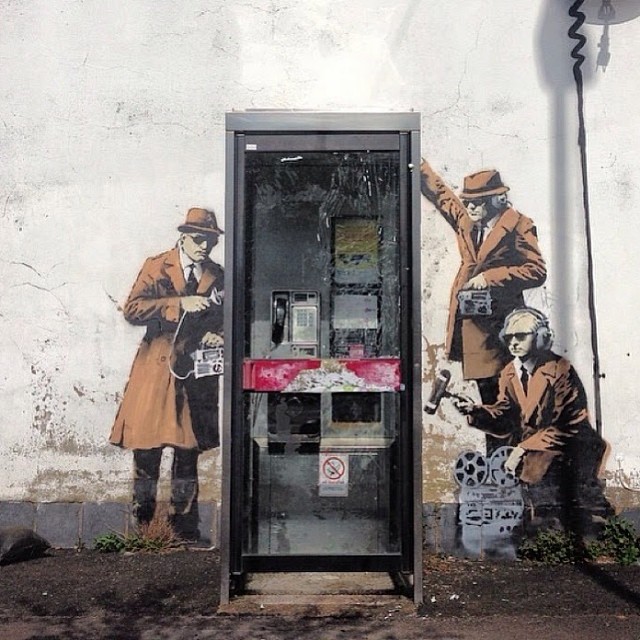 Who’s Watching?
7
Geoff Huston, APNIC
Street Art: Banksy
The Theory
At APNIC we measurement aspects of technology deployment by using Google Ads to deliver a test script to a very large profile of users
We measure penetration of DNSSEC and IPv6, and many other aspects of the end user’s view of the Internet through these scripts
We have some 500,000 tests executed per day
And each of them use uniquely generated URLs
And the URLs direct the end user back to our servers
So, in theory we should see each unique URL retrieved exactly once
The Theory
At APNIC we measurement aspects of technology deployment by using Google Ads to deliver a test script to a very large profile of users
We measure penetration of DNSSEC and IPv6, and many other aspects of the end user’s view of the Internet through these scripts
We have some 500,000 tests executed per day
And each of them use uniquely generated URLs
And the URLs direct the end user back to our servers
So, in theory we should see each unique URL retrieved exactly once
Right?
Here’s what we see at times in the web logs…
[22/Jan/2014:00:10:21 +0000] 
120.194.53.xxx 
"GET /1x1.png?t10000.u3697062917.s1390349413.i333.v1794.rd.td
Here’s what we see at times in the web logs…
[22/Jan/2014:00:10:21 +0000] 
120.194.53.xxx 
"GET /1x1.png?t10000.u3697062917.s1390349413.i333.v1794.rd.td




10:21    120.194.53.xxx – Origin AS = 24445
                       CMNET-V4HENAN-AS-AP Henan Mobile Communications Co.,Ltd
Here’s what we see at times in the web logs…
[22/Jan/2014:00:10:21 +0000] 
120.194.53.xxx 
"GET /1x1.png?t10000.u3697062917.s1390349413.i333.v1794.rd.td
[22/Jan/2014:00:11:29 +0000]
221.176.4.xxx
"GET /1x1.png?t10000.u3697062917.s1390349413.i333.v1794.rd.td
Here’s what we see at times in the web logs…
[22/Jan/2014:00:10:21 +0000] 
120.194.53.xxx 
"GET /1x1.png?t10000.u3697062917.s1390349413.i333.v1794.rd.td
[22/Jan/2014:00:11:29 +0000]
221.176.4.xxx
"GET /1x1.png?t10000.u3697062917.s1390349413.i333.v1794.rd.td

10:21    120.194.53.xxx – Origin AS = 24445
                       CMNET-V4HENAN-AS-AP Henan Mobile Communications Co.,Ltd

68 seconds later  -- SAME URL, different IP!

11:29    221.176.4.xxx – Origin AS = 9808
                                      CMNET-GD Guangdong Mobile Communication Co.Ltd.
Searching for Stalkers
We’ve combed over our collected data since the start of 2014 to see what evidence we can gather about URL stalking…
Some Numbers
In the first 149 days of 2014 we saw:
61,576,774 unique end-user IP addresses presented to our servers from these test scripts
110,684 of these end-user IP addresses presented HTTP GET strings to us that were subsequently presented to us from a different client IP address!

That’s some 1 in 500* users that seem to have attracted some kind of digital stalker!
* Or maybe a bit more, due to NATs hiding multiple end users behind a single public IP address
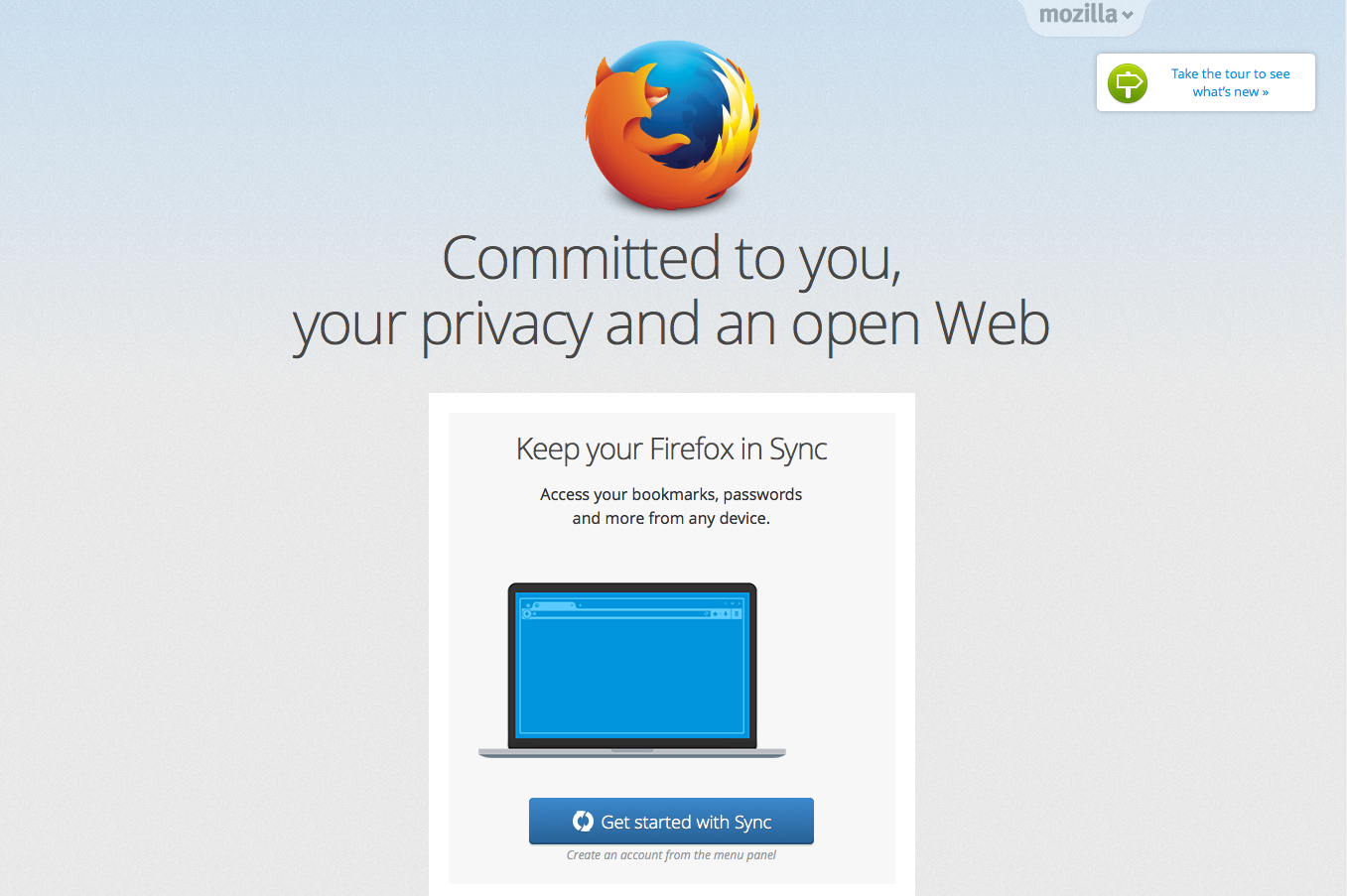 Privacy? Really?
It’s hard to believe that today’s Internet respects personal privacy when it seems that around 1 in 500 users have attracted some kind of digital stalker who is tracking the URLs they visit.
Stalking Rates by Country
CC     Samples  Stalked Rate/100,000    Country
LA 	    7,905	    245	3,099	Lao People's Democratic Republic
MO	   12,382	    315	2,544	Macao Special Administrative Region of China
CN	3,409,338	 49,552	1,453	China 
HK	  161,586	  2,110	1,306	Hong Kong Special Administrative Region of China
MP	    2,642	     34	1,287	Northern Mariana Islands
VU	    1,866	     21	1,125	Vanuatu 
GQ	      488	      5	1,025	Equatorial Guinea
GL	      306	      3	  980	Greenland 
ST	      215	      2	  930	Sao Tome and Principe
JP	  644,620	  4,797	  744	Japan 
TW	  507,789	  3,714	  731	Taiwan 
AL	  157,154	    823	  524	Albania 
US	3,596,202	 17,096	  475	United States of America
MY	  623,434	  2,232	  358	Malaysia 
SG	1,334,252	  4,562	  342	Singapore 
MK	  156,424	    480	  307	The former Yugoslav Republic of Macedonia
CA	  537,928	  1,441	  268	Canada 
KH	   56,676	    137	  242	Cambodia 
ME	   70,407	    168	  239	Montenegro
TG	    1,268	      3	  237	Togo 
SR	   16,719	     38	  227	Suriname 
GB	3,181,253	  6,696	  210	United Kingdom of Great Britain and Northern Ireland
PM	      495	      1	  202	Saint Pierre and Miquelon
IR	   21,519	     39	  181	Iran (Islamic Republic of)
MM	   13,482	     24	  178	Myanmar 
FJ	    6,472	     10	  155	Fiji 
IQ	  215,083	    322	  150	Iraq 
LR	      710	      1	  141	Liberia 
BJ	    1,492	      2 	  134	Benin 
MN	   29,906	     39 	  130	Mongolia
The top 30 countries in terms
of observed URL stalking rates
Counting Stalkers
213,657,379 unique URLs were presented back to us in this experiment, and we saw some 378,775 URLS that were presented to us more than once, from different source IP addresses
The subsequent presentations came from 1,579 distinct source networks (/24s)
Stalking Delay
Stalking Delay
The advertisement script uses a 10 second wait time before executing results – it seems that some stalking is based on local script execution in the user’s own browser.
Stalking Delay (2)
For a non-scripted URL we see most re-fetches occurring within the first couple of seconds, with some form of local cache object refresh occurring at 30 and 60 minutes
Is it me … or you?
The first result leads to the view that there is some amount of local scriptware on users’ browsers that feeds visited URL streams to a third party
The second result indicates that there is some amount of intercepting middleware that feeds proxy caches, with automatic refresh cycles
Top Stalkers
Rank	IP Net		Count		AVG Delay    AS	Description
1	119.147.146.0	184,286	    74.6	4134	CHINANET-BACKBONE No.31,Jin-rong Street,CN
2	165.12.252.0	 65,591	     6.9	9509	DEWRSB-AU-AP Dept of Employment, Workplace Relations, AU
3	181.66.157.0	 23,851	34,128.6	6147	Telefonica del Peru S.A.A., PE	
4	66.249.93.0		 23,397	19,353.5	15169	GOOGLE - Google Inc., US	
5	66.249.85.0		 10,685	14,399.7	15169	GOOGLE - Google Inc., US	
6	66.249.81.0		  9,367	32,502.5	15169	GOOGLE - Google Inc., US	
7	150.101.123.0	  8,178	   423.6	4739	INTERNODE-AS Internode Pty Ltd, AU	
8	221.176.4.0		  7,790	   295.5	9808	CMNET-GD Guangdong Mobile Communication Co.Ltd., CN	
9	66.249.80.0		  7,333	18,814.5	15169	GOOGLE - Google Inc., US	
10	66.249.88.0		  7,241	24,535.5	15169	GOOGLE - Google Inc., US	
11	59.167.157.0	  4,982	   292.9	4739	INTERNODE-AS Internode Pty Ltd, AU	
12	69.41.14.0		  2,745	 1,152.6	47018	CE-BGPAC - Covenant Eyes, Inc.	US
13	64.233.172.0	  2,548	19,095.9	15169	GOOGLE - Google Inc., US	
14	64.125.188.0	  2,070	 1,181.7	6461	ABOVENET - Abovenet Communications Inc, US
15	93.186.23.0		  1,876	    20.7	18705	RIMBLACKBERRY - Research In Motion Limited, CA	
16	93.186.16.0		  1,873	     3.3	18705	RIMBLACKBERRY - Research In Motion Limited, CA	
17	115.164.209.0	  1,519	 1,544.0	4818	DIGIIX-AP DiGi Telecommunications Sdn. Bhd., MY	
18	93.186.31.0		  1,490	     8.9	18705	RIMBLACKBERRY - Research In Motion Limited, CA	
19	66.249.82.0		  1,451	21,705.5	15169	GOOGLE - Google Inc., US	
20	208.184.77.0	  1,058	 1,001.4	6461	ABOVENET - Abovenet Communications Inc, US
21	64.124.98.0		  1,055	 1,377.7	6461	ABOVENET - Abovenet Communications Inc, US
22	8.35.201.0		    726	     3.6	15169	GOOGLE - Google Inc., US	
23	206.53.152.0	    493	     7.2	18705	RIMBLACKBERRY - Research In Motion Limited, CA	
24	183.60.153.0	    484	   349.2	4134	CHINANET-BACKBONE No.31	Jin-rong Street, CN
25	199.30.24.0		    419	13,339.7	8075	MICROSOFT-CORP-MSN-AS-BLOCK - Microsoft Corporation, US
Top Stalkers
Rank	IP Net		Count		AVG Delay    AS	Description
1	119.147.146.0	184,286	    74.6	4134	CHINANET-BACKBONE No.31,Jin-rong Street,CN
2	165.12.252.0	 65,591	     6.9	9509	DEWRSB-AU-AP Dept of Employment, Workplace Relations, AU
3	181.66.157.0	 23,851	34,128.6	6147	Telefonica del Peru S.A.A., PE	
4	66.249.93.0		 23,397	19,353.5	15169	GOOGLE - Google Inc., US	
5	66.249.85.0		 10,685	14,399.7	15169	GOOGLE - Google Inc., US	
6	66.249.81.0		  9,367	32,502.5	15169	GOOGLE - Google Inc., US	
7	150.101.123.0	  8,178	   423.6	4739	INTERNODE-AS Internode Pty Ltd, AU	
8	221.176.4.0		  7,790	   295.5	9808	CMNET-GD Guangdong Mobile Communication Co.Ltd., CN	
9	66.249.80.0		  7,333	18,814.5	15169	GOOGLE - Google Inc., US	
10	66.249.88.0		  7,241	24,535.5	15169	GOOGLE - Google Inc., US	
11	59.167.157.0	  4,982	   292.9	4739	INTERNODE-AS Internode Pty Ltd, AU	
12	69.41.14.0		  2,745	 1,152.6	47018	CE-BGPAC - Covenant Eyes, Inc.	US
13	64.233.172.0	  2,548	19,095.9	15169	GOOGLE - Google Inc., US	
14	64.125.188.0	  2,070	 1,181.7	6461	ABOVENET - Abovenet Communications Inc, US
15	93.186.23.0		  1,876	    20.7	18705	RIMBLACKBERRY - Research In Motion Limited, CA	
16	93.186.16.0		  1,873	     3.3	18705	RIMBLACKBERRY - Research In Motion Limited, CA	
17	115.164.209.0	  1,519	 1,544.0	4818	DIGIIX-AP DiGi Telecommunications Sdn. Bhd., MY	
18	93.186.31.0		  1,490	     8.9	18705	RIMBLACKBERRY - Research In Motion Limited, CA	
19	66.249.82.0		  1,451	21,705.5	15169	GOOGLE - Google Inc., US	
20	208.184.77.0	  1,058	 1,001.4	6461	ABOVENET - Abovenet Communications Inc, US
21	64.124.98.0		  1,055	 1,377.7	6461	ABOVENET - Abovenet Communications Inc, US
22	8.35.201.0		    726	     3.6	15169	GOOGLE - Google Inc., US	
23	206.53.152.0	    493	     7.2	18705	RIMBLACKBERRY - Research In Motion Limited, CA	
24	183.60.153.0	    484	   349.2	4134	CHINANET-BACKBONE No.31	Jin-rong Street, CN
25	199.30.24.0		    419	13,339.7	8075	MICROSOFT-CORP-MSN-AS-BLOCK - Microsoft Corporation, US
Yes, I’ve cleared the last octet to (ever so slightly) obscure the stalker’s IP address
Web Proxies?
Could this be a variant of a web proxy or active middleware content service that is harvesting URLs off the wire?
A strong indicator of a local proxy device is that it is located in the same AS as the end client.
Let’s filter that list of URL stalkers  and look at those stalkers that use a different Origin AS from the original request
Here’s what we see…
Different Origin AS Stalkers
Rank  IP Net		      #	Avg Delay	  AS	          Description
1	119.147.146.0	132,456	   75.1	 4134		CHINANET-BACKBONE No.31	Jin-rong Street,CN
2	221.176.4.0		  4,954	  280.6	 9808		CMNET-GD Guangdong Mobile,CN
3	69.41.14.0		  2,745	1,152.6	 47018	CE-BGPAC - Covenant Eyes Inc.,US
4	64.125.188.0	  2,070	1,181.7	 6461		ABOVENET - Abovenet Communications Inc,US
5	208.184.77.0	  1,058	1,001.4	 6461		ABOVENET - Abovenet Communications Inc,US
6	64.124.98.0		  1,055	1,377.7	 6461		ABOVENET - Abovenet Communications Inc,US
7	183.60.153.0	    365	  393.4	 4134		CHINANET-BACKBONE No.31	Jin-rong Street,CN
8	223.27.200.0	    315	    3.5	 45796	BBCONNECT-TH-AS-AP BB Connect Co. Ltd.,TH
9	101.226.33.0	    239	2,591.2	 4812		CHINANET-SH-AP China Telecom (Group),CN
10	180.153.206.0	    222	2,292.9	 4812		CHINANET-SH-AP China Telecom (Group),CN
11	180.153.214.0	    161	2,436.1	 4812		CHINANET-SH-AP China Telecom (Group),CN
12	101.226.66.0	    143	3,068.0	 4812		CHINANET-SH-AP China Telecom (Group),CN
13	112.64.235.0	    142	3,304.6	 17621	CNCGROUP-SH China Unicom Shanghai network,CN
14	180.153.201.0	    105	3,079.3	 4812		CHINANET-SH-AP China Telecom (Group),CN
15	180.153.163.0	    94	3,739.5	 4812		CHINANET-SH-AP China Telecom (Group),CN
16	101.226.89.0	    77	2,392.5	 4812		CHINANET-SH-AP China Telecom (Group),CN
17	111.206.125.0	    71	   47.4	 4808		CHINA169-BJ CNCGROUP IP network China169,CN
18	60.199.178.0	    63	  103.9	 9924		TFN-TW Taiwan Fixed Network Telco,TW
19	101.226.65.0	    59	3,820.2	 4812		CHINANET-SH-AP China Telecom (Group),CN
20	125.88.25.0		    53	  374.0	 4134		CHINANET-BACKBONE No.31	Jin-rong Street,CN
21	112.65.193.0	    47	2,004.0	 17621	CNCGROUP-SH China Unicom Shanghai network,CN
22	101.226.51.0	    42	2,829.4	 4812		CHINANET-SH-AP China Telecom (Group),CN
23	8.35.201.0		    33	   35.6	 15169	GOOGLE - Google Inc.,US
24	180.153.205.0	    33	2,788.1	 4812		CHINANET-SH-AP China Telecom (Group),CN
25	180.153.114.0	    31	2,021.8	 4812		CHINANET-SH-AP China Telecom (Group),CN
Maybe it’s ISP and/or National Infrastructure
We’ve all heard about the Great Firewall of China
And other countries may be doing similar things
Possibly this URL stalking is the result of some form of ISP or national content cache program

Let’s filter this list further by using geo-location information to find those cases where the original end client’s IP address and the stalker’s IP address locate to different countries
Different Country Stalkers
Rank   IP Net		   #	  AVG Delay	     AS	Description
1	119.147.146.0   102,199	    66.8	  4134	CHINANET-BACKBONE No.31	Jin-rong Street,CN
2	69.41.14.0		  831	 1,202.0	  47018	CE-BGPAC - Covenant Eyes Inc.,US
3	64.124.98.0		  749	 1,400.4	  6461	ABOVENET - Abovenet Communications Inc,US
4	208.184.77.0	  444	   911.0	  6461	ABOVENET - Abovenet Communications Inc,US
5	223.27.200.0	  315	     3.5	  45796	BBCONNECT-TH-AS-AP BB Connect Co. Ltd.,TH
6	183.60.153.0	  301	   469.3	  4134	CHINANET-BACKBONE No.31	Jin-rong Street,CN
7	64.125.188.0	  109	 2,967.6	  6461	ABOVENET - Abovenet Communications Inc,US
8	60.199.178.0	   63	   103.9	  9924	TFN-TW Taiwan Fixed Network Telco,TW
9	8.35.201.0		   33	    35.6	  15169	GOOGLE - Google Inc.,US
10	65.49.68.0		   13	     1.8	  6939	HURRICANE - Hurricane Electric Inc.,US
11	71.58.164.0		    8	     0.5	  7922	COMCAST-7922 - Comcast Cable Communications Inc.,US
12	218.186.15.0	    7	     4.3	  10091	SCV-AS-AP StarHub Cable Vision Ltd,SG
13	8.37.224.0		    6	     0.2	  54994	WANGSU-US - Chinanetcenter (USA),US
14	125.88.123.0	    6	    43.7	  4134	CHINANET-BACKBONE No.31	Jin-rong Street,CN
15	175.156.206.0	    5	     4.6	  4773	MOBILEONELTD-AS-AP MobileOne Ltd. Singapore,SG
16	94.242.251.0	    5	    16.6	  5577	ROOT root SA,LU
17	65.49.2.0	 	    5	     1.8	  6939	HURRICANE - Hurricane Electric Inc.,US
18	37.130.227.0	    4	     6.2	  13213	UK2NET-AS UK2 - Ltd,GB
19	185.2.138.0		    4	     8.0	  13213	UK2NET-AS UK2 - Ltd,GB
20	77.247.181.0	    4	     8.8	  43350	NFORCE NFOrce Entertainment BV,NL
21	109.201.138.0	    4	    32.5	  43350	NFORCE NFOrce Entertainment BV,NL
22	77.109.138.0	    4	    10.0	  13030	INIT7 Init Seven AG,CH
23	107.219.51.0	    4	     0.0	  7018	ATT-INTERNET4 - AT&T Services Inc.,US
24	68.96.8.0		    4	     0.0	  22773	ASN-CXA-ALL - Cox Communications Inc.,US
25	77.109.141.0	    4	     6.5	  13030	INIT7 Init Seven AG,CH
Different Country Stalkers
Rank   IP Net		   #	  AVG Delay	     AS	Description
1	119.147.146.0   102,199	    66.8	  4134	CHINANET-BACKBONE No.31	Jin-rong Street,CN
2	69.41.14.0		  831	 1,202.0	  47018	CE-BGPAC - Covenant Eyes Inc.,US
3	64.124.98.0		  749	 1,400.4	  6461	ABOVENET - Abovenet Communications Inc,US
4	208.184.77.0	  444	   911.0	  6461	ABOVENET - Abovenet Communications Inc,US
5	223.27.200.0	  315	     3.5	  45796	BBCONNECT-TH-AS-AP BB Connect Co. Ltd.,TH
6	183.60.153.0	  301	   469.3	  4134	CHINANET-BACKBONE No.31	Jin-rong Street,CN
7	64.125.188.0	  109	 2,967.6	  6461	ABOVENET - Abovenet Communications Inc,US
8	60.199.178.0	   63	   103.9	  9924	TFN-TW Taiwan Fixed Network Telco,TW
9	8.35.201.0		   33	    35.6	  15169	GOOGLE - Google Inc.,US
10	65.49.68.0		   13	     1.8	  6939	HURRICANE - Hurricane Electric Inc.,US
11	71.58.164.0		    8	     0.5	  7922	COMCAST-7922 - Comcast Cable Communications Inc.,US
12	218.186.15.0	    7	     4.3	  10091	SCV-AS-AP StarHub Cable Vision Ltd,SG
13	8.37.224.0		    6	     0.2	  54994	WANGSU-US - Chinanetcenter (USA),US
14	125.88.123.0	    6	    43.7	  4134	CHINANET-BACKBONE No.31	Jin-rong Street,CN
15	175.156.206.0	    5	     4.6	  4773	MOBILEONELTD-AS-AP MobileOne Ltd. Singapore,SG
16	94.242.251.0	    5	    16.6	  5577	ROOT root SA,LU
17	65.49.2.0	 	    5	     1.8	  6939	HURRICANE - Hurricane Electric Inc.,US
18	37.130.227.0	    4	     6.2	  13213	UK2NET-AS UK2 - Ltd,GB
19	185.2.138.0		    4	     8.0	  13213	UK2NET-AS UK2 - Ltd,GB
20	77.247.181.0	    4	     8.8	  43350	NFORCE NFOrce Entertainment BV,NL
21	109.201.138.0	    4	    32.5	  43350	NFORCE NFOrce Entertainment BV,NL
22	77.109.138.0	    4	    10.0	  13030	INIT7 Init Seven AG,CH
23	107.219.51.0	    4	     0.0	  7018	ATT-INTERNET4 - AT&T Services Inc.,US
24	68.96.8.0		    4	     0.0	  22773	ASN-CXA-ALL - Cox Communications Inc.,US
25	77.109.141.0	    4	     6.5	  13030	INIT7 Init Seven AG,CH
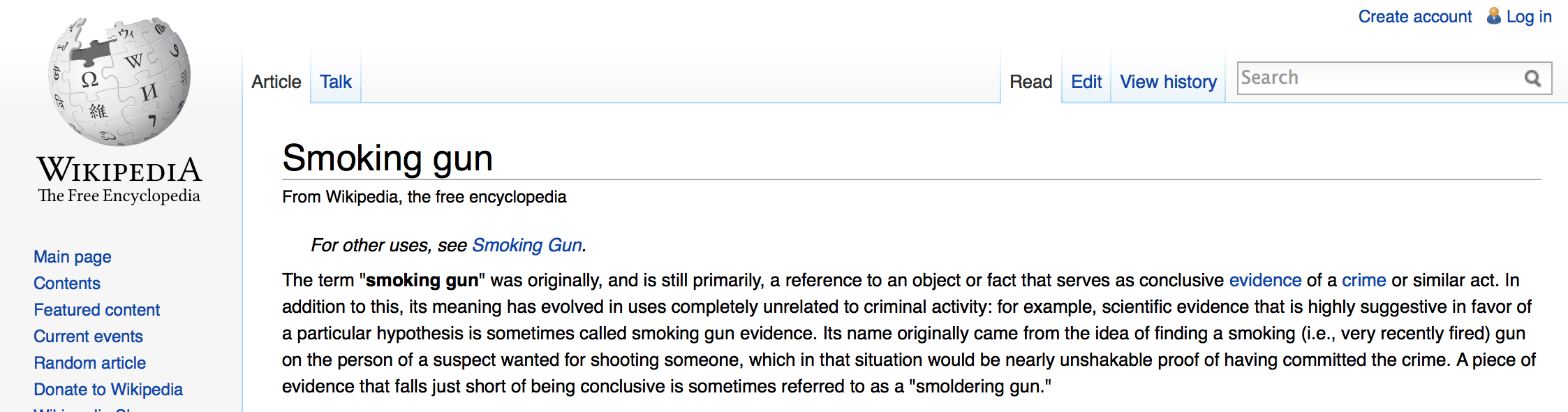 What are we seeing here?
State-based Espionage?
Compromised Middleware?
Commercial espionage?
Commercial data collection?
Viral spyware?
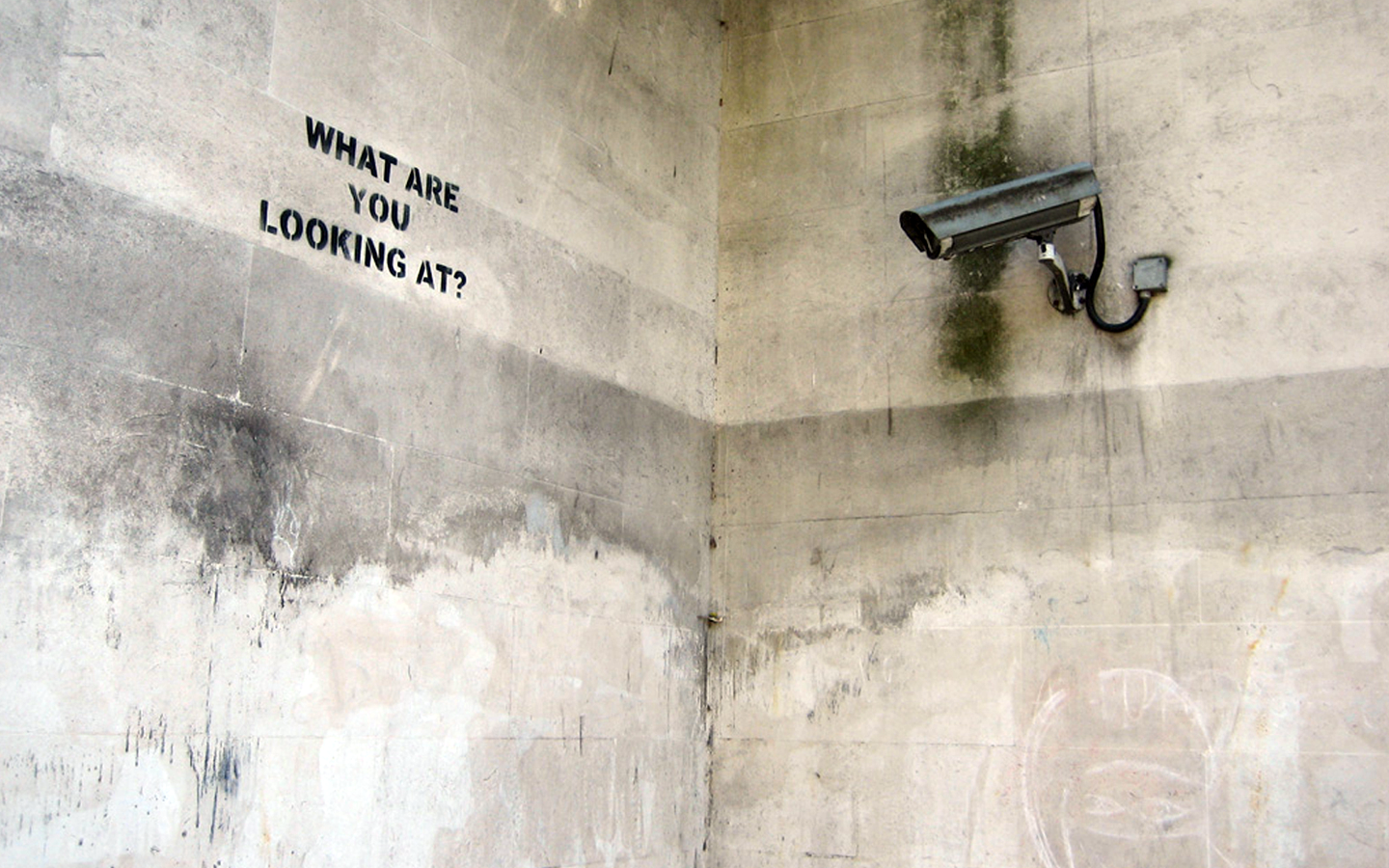 Street Art: Banksy
Where are the Stalked?
CC	Stalk	Country
	Count
AD	1	Andorra 
AE	105	United Arab Emirates
AF	2	Afghanistan 
AG	8	Antigua and Barbuda
AL	620	Albania 
AM	32	Armenia 
AO	3	Angola
AR	141	Argentina 
AT	39	Austria 
AU	1094	Australia 
AW	11	Aruba 
AZ	17	Azerbaijan 
BA	85	Bosnia and Herzegovina
BB	9	Barbados 
BD	18	Bangladesh 
BE	53	Belgium 
BG	379	Bulgaria 
BH	10	Bahrain 
BN	6	Brunei Darussalam
BO	8	Bolivia 
BR	262	Brazil 
BS	3	Bahamas 
BT	2	Bhutan 
BY	28	Belarus 
BZ	3	Belize 
CA	995	Canada 
CD	2	The Congo
CH	48	Switzerland 
CI	4	Cote d'Ivoire
HR	49	Croatia 
HU	220	Hungary 
ID	493	Indonesia 
IE	15	Ireland 
IL	99	Israel 
IN	396	India 
IQ	265	Iraq 
IR	47	Iran
IT	253	Italy 
JM	14	Jamaica 
JO	3	Jordan 
JP	5782	Japan 
KE	11	Kenya
KG	13	Kyrgyzstan 
KH	108	Cambodia 
KR	128	Republic of Korea
KW	2	Kuwait 
KZ	414	Kazakhstan 
LA	11	Lao People's Democratic Republic
LB	4	Lebanon 
LK	16	Sri Lanka
LR	3	Liberia 
LT	90	Lithuania 
LU	3	Luxembourg 
LV	31	Latvia 
LY	7	Libya 
MA	409	Morocco 
MD	22 	Republic of Moldova
ME	128 	Montenegro
MK	408	Yugoslav Republic of Macedonia
CL	45	Chile 
CM	5	Cameroon
CN	44496	China 
CO	195	Colombia 
CR	8	Costa Rica
CV	1	Cape Verde
CY	42	Cyprus 
CZ	71	Czech Republic
DE	198	Germany 
DK	22	Denmark 
DO	19	Dominican Republic
DZ	62	Algeria 
EC	38	Ecuador 
EE	16	Estonia 
EG	199	Egypt 
ES	120	Spain 
FI	54	Finland 
FJ	6	Fiji 
FR	330	France 
GB	6816	United Kingdom
GE	31	Georgia 
GH	12	Ghana 
GL	4	Greenland 
GQ	2	Equatorial Guinea
GR	288	Greece 
GT	3	Guatemala 
GU	6	Guam 
GY	4	Guyana 
HK	2827	Hong Kong SAR of China
HN	8	Honduras
Where are the Stalked?
ML	2	Mali 
MM	26	Myanmar 
MN	24	Mongolia 
MO	306	Macao SAR of China
MP	28	Northern Mariana Islands
MR 	2	Mauritania 
MT	20	Malta 
MU	17	Mauritius
MX	485	Mexico 
MY	2828	Malaysia 
NA	3	Namibia 
NG	20	Nigeria 
NL	114	Netherlands 
NO	17	Norway 
NP	18	Nepal 
NZ	293	New Zealand
OM	12	Oman 
PA	30	Panama 
PE	202	Peru 
PH	679	Philippines 
PK	135	Pakistan 
PL	1776	Poland 
PR	12	Puerto Rico
PS	51	Occupied Palestinian Territory
PT	33	Portugal 
PY	1	Paraguay 
QA	49	Qatar 
RO	916	Romania 
RS	311	Serbia
RU	343	Russian Federation
RW	2	Rwanda
SA	141	Saudi Arabia
SD	1	Sudan 
SE	62	Sweden 
SG	7027	Singapore 
SI	37	Slovenia 
SK	35	Slovakia 
SN	11	Senegal 
SR	27	Suriname 
ST	3	Sao Tome and Principe
SV	3	El Salvador
TG	2	Togo 
TH	557	Thailand 
TJ	3	Tajikistan 
TN	29	Tunisia 
TR	350	Turkey 
TT	11	Trinidad and Tobago
TW	3922	Taiwan 
TZ	4	United Republic of Tanzania
UA	185	Ukraine 
UG	5	Uganda
US	3007	United States of America
UY	7	Uruguay 
VE	54	Venezuela 
VN	2429	Vietnam
YE	3	Yemen 
ZA	6	South Africa
ZM	1	Zambia
ZW	1	Zimbabwe
Where are the Stalked?
This is an impressive list of countries
Which says a lot about the ubiquity of Google Ads (and YouTube watchers)!
But it also says a lot about the reach of the particular stalking activity we are seeing here
Is this list skewed towards any particular country?
Where are the stalked?
CN      44496	China 
SG        7027	Singapore 
GB        6816	United Kingdom of Great Britain and Northern Ireland
JP         5782	Japan 
TW       3922	Taiwan 
US        3007	United States of America
MY       2828	Malaysia 
HK        2827	Hong Kong Special Administrative Region of China
VN        2429	Vietnam
PL         1776	Poland 
AU        1094	Australia 
CA	 995	Canada 
RO	 916	Romania 
PH	 679	Philippines 
AL	 620	Albania 
TH	 557	Thailand 
ID	 493	Indonesia 
MX	 485	Mexico 
KZ	 414	Kazakhstan 
MA	 409	Morocco 
MK	 408	The former Yugoslav Republic of Macedonia
IN	 396	India 
BG	 379	Bulgaria 
TR	 350	Turkey 
RU	 343	Russian Federation
This is the top 25 countries where we have observed end systems that appear to have attracted this particular stalker
Where are the stalked?
CC	 Stalk         Total Rate/100000		Country
MO	   414	   13,080	3,165		Macao Special Administrative Region of China	
CN	54,770	3,275,057	1,672		China 	
MP	    41	    2,474	1,657		Northern Mariana Islands	
HK 	 3,454	  209,588	1,647		Hong Kong Special Administrative Region of China	
ST	     3	      205	1,463		Sao Tome and Principe	
GL	     4	      318	1,257		Greenland 	
TW	 4,855	  546,492	  888		Taiwan 	
JP	 7,377	  839,634	  878		Japan 	
GQ	     4	      506	  790		Equatorial Guinea	
MY	 3,356	  68,9486	  486		Malaysia 	
AL	   942	  211,644	  445		Albania 	
PM	     2	      470	  425		Saint Pierre and Miquelon	
LR	     3	      743	  403		Liberia 	
MK	   562	  146,663	  383		The former Yugoslav Republic of Macedonia	
SG	 8,229	 2184,466	  376		Singapore 	
IR	    64	   22,508	  284		Iran (Islamic Republic of)	
KH	   144	   53,815	  267		Cambodia 	
ME	   175	   66,077	  264		Montenegro	
SR	    38	   15,793	  240		Suriname 	
AW	    11	    4,906	  224		Aruba 	
FJ	    16	    7,157	  223		Fiji 	
MM	    29	   14,212	  204		Myanmar 	
LA	    16	    8,040	  199		Lao People's Democratic Republic	
CA	 1,157	  593,756	  194		Canada 	
AG	    10	    5,264	  189		Antigua and Barbuda
This is the top 25 countries with the highest relative rate of stalking
from this particular stalker
Stalking Delay Distribution
Is this stalking instant, or delayed?
The average interval between the initial URL fetch and the second fetch from this net is 74 seconds. What’s the distribution in delay times?
Distribution of Stalking Delay
Most of these stalking fetches happen with 3 seconds of the initial fetch

(But a small set extend this delay to hours)
User Agent strings
What User Agent string is used by the stalker?
What User Agent strings are used by the stalked?
The Stalker’s User Agent String
Mozilla/4.0 (compatible; MSIE 6.0; Windows NT 5.1; SV1; .NET CLR 2.0.50727; MAXTHON 2.0)
Top 25 User Agent Strings of the stalked systems
6,068 Mozilla/5.0 (Windows NT 5.1) AppleWebKit/537.36 (KHTML, like Gecko) Chrome/28.0.1500.95 Safari/537.36 SE 2.X MetaSr 1.0
5,458 Mozilla/5.0 (Windows NT 6.1; WOW64) AppleWebKit/537.36 (KHTML, like Gecko) Chrome/28.0.1500.95 Safari/537.36 SE 2.X MetaSr 1.0
5,389 Mozilla/5.0 (Windows NT 6.1; WOW64) AppleWebKit/537.36 (KHTML, like Gecko) Chrome/33.0.1750.154 Safari/537.36
5,029 Mozilla/5.0 (Windows NT 6.1; WOW64) AppleWebKit/537.36 (KHTML, like Gecko) Chrome/32.0.1700.107 Safari/537.36
4,669 Mozilla/5.0 (Windows NT 6.1) AppleWebKit/537.36 (KHTML, like Gecko) Chrome/28.0.1500.95 Safari/537.36 SE 2.X MetaSr 1.0
4,641 Mozilla/5.0 (Windows NT 6.1; WOW64) AppleWebKit/537.36 (KHTML, like Gecko) Chrome/31.0.1650.63 Safari/537.36
3,382 Mozilla/5.0 (Windows NT 6.1) AppleWebKit/537.36 (KHTML, like Gecko) Chrome/31.0.1650.63 Safari/537.36
3,265 Mozilla/5.0 (Windows NT 6.1; WOW64; rv:26.0) Gecko/20100101 Firefox/26.0
3,084 Mozilla/5.0 (Windows NT 6.1) AppleWebKit/537.36 (KHTML, like Gecko) Chrome/32.0.1700.107 Safari/537.36
2,915 Mozilla/5.0 (Windows NT 6.1; WOW64) AppleWebKit/537.36 (KHTML, like Gecko) Chrome/32.0.1700.76 Safari/537.36
2,813 Mozilla/5.0 (Windows NT 6.1) AppleWebKit/537.36 (KHTML, like Gecko) Chrome/33.0.1750.154 Safari/537.36
2,813 Mozilla/5.0 (Windows NT 6.1; WOW64; rv:27.0) Gecko/20100101 Firefox/27.0
2,765 Mozilla/5.0 (Windows NT 6.1; WOW64) AppleWebKit/537.1 (KHTML, like Gecko) Chrome/21.0.1180.89 Safari/537.1
2,653 Mozilla/5.0 (Windows NT 6.1; WOW64) AppleWebKit/537.36 (KHTML, like Gecko) Chrome/33.0.1750.117 Safari/537.36
2,651 Mozilla/5.0 (Windows NT 6.1; WOW64) AppleWebKit/537.36 (KHTML, like Gecko) Chrome/34.0.1847.131 Safari/537.36
2,416 Mozilla/5.0 (Windows NT 6.1; WOW64) AppleWebKit/537.36 (KHTML, like Gecko) Chrome/34.0.1847.116 Safari/537.36
2,238 Mozilla/5.0 (Windows NT 6.1; rv:26.0) Gecko/20100101 Firefox/26.0
2,222 Mozilla/5.0 (Windows NT 5.1; rv:26.0) Gecko/20100101 Firefox/26.0
2,142 Mozilla/5.0 (Windows NT 5.1) AppleWebKit/537.36 (KHTML, like Gecko) Chrome/32.0.1700.107 Safari/537.36
2,043 Mozilla/5.0 (Windows NT 6.1; WOW64; rv:28.0) Gecko/20100101 Firefox/28.0
2,028 Mozilla/5.0 (Windows NT 5.1) AppleWebKit/537.36 (KHTML, like Gecko) Chrome/31.0.1650.63 Safari/537.36
1,965 Mozilla/5.0 (Windows NT 6.1) AppleWebKit/537.36 (KHTML, like Gecko) Chrome/32.0.1700.76 Safari/537.36
1,876 Mozilla/5.0 (Windows NT 6.1; rv:27.0) Gecko/20100101 Firefox/27.0
1,846 Mozilla/5.0 (Windows NT 6.1) AppleWebKit/537.36 (KHTML, like Gecko) Chrome/34.0.1847.131 Safari/537.36
1,813 Mozilla/5.0 (Windows NT 6.1; WOW64) AppleWebKit/537.36 (KHTML, like Gecko) Chrome/32.0.1700.102 Safari/537.36
Top 25 User Agent Strings of the stalked systems
6,068 Mozilla/5.0 (Windows NT 5.1) AppleWebKit/537.36 (KHTML, like Gecko) Chrome/28.0.1500.95 Safari/537.36 SE 2.X MetaSr 1.0
5,458 Mozilla/5.0 (Windows NT 6.1; WOW64) AppleWebKit/537.36 (KHTML, like Gecko) Chrome/28.0.1500.95 Safari/537.36 SE 2.X MetaSr 1.0
5,389 Mozilla/5.0 (Windows NT 6.1; WOW64) AppleWebKit/537.36 (KHTML, like Gecko) Chrome/33.0.1750.154 Safari/537.36
5,029 Mozilla/5.0 (Windows NT 6.1; WOW64) AppleWebKit/537.36 (KHTML, like Gecko) Chrome/32.0.1700.107 Safari/537.36
4,669 Mozilla/5.0 (Windows NT 6.1) AppleWebKit/537.36 (KHTML, like Gecko) Chrome/28.0.1500.95 Safari/537.36 SE 2.X MetaSr 1.0
4,641 Mozilla/5.0 (Windows NT 6.1; WOW64) AppleWebKit/537.36 (KHTML, like Gecko) Chrome/31.0.1650.63 Safari/537.36
3,382 Mozilla/5.0 (Windows NT 6.1) AppleWebKit/537.36 (KHTML, like Gecko) Chrome/31.0.1650.63 Safari/537.36
3,265 Mozilla/5.0 (Windows NT 6.1; WOW64; rv:26.0) Gecko/20100101 Firefox/26.0
3,084 Mozilla/5.0 (Windows NT 6.1) AppleWebKit/537.36 (KHTML, like Gecko) Chrome/32.0.1700.107 Safari/537.36
2,915 Mozilla/5.0 (Windows NT 6.1; WOW64) AppleWebKit/537.36 (KHTML, like Gecko) Chrome/32.0.1700.76 Safari/537.36
2,813 Mozilla/5.0 (Windows NT 6.1) AppleWebKit/537.36 (KHTML, like Gecko) Chrome/33.0.1750.154 Safari/537.36
2,813 Mozilla/5.0 (Windows NT 6.1; WOW64; rv:27.0) Gecko/20100101 Firefox/27.0
2,765 Mozilla/5.0 (Windows NT 6.1; WOW64) AppleWebKit/537.1 (KHTML, like Gecko) Chrome/21.0.1180.89 Safari/537.1
2,653 Mozilla/5.0 (Windows NT 6.1; WOW64) AppleWebKit/537.36 (KHTML, like Gecko) Chrome/33.0.1750.117 Safari/537.36
2,651 Mozilla/5.0 (Windows NT 6.1; WOW64) AppleWebKit/537.36 (KHTML, like Gecko) Chrome/34.0.1847.131 Safari/537.36
2,416 Mozilla/5.0 (Windows NT 6.1; WOW64) AppleWebKit/537.36 (KHTML, like Gecko) Chrome/34.0.1847.116 Safari/537.36
2,238 Mozilla/5.0 (Windows NT 6.1; rv:26.0) Gecko/20100101 Firefox/26.0
2,222 Mozilla/5.0 (Windows NT 5.1; rv:26.0) Gecko/20100101 Firefox/26.0
2,142 Mozilla/5.0 (Windows NT 5.1) AppleWebKit/537.36 (KHTML, like Gecko) Chrome/32.0.1700.107 Safari/537.36
2,043 Mozilla/5.0 (Windows NT 6.1; WOW64; rv:28.0) Gecko/20100101 Firefox/28.0
2,028 Mozilla/5.0 (Windows NT 5.1) AppleWebKit/537.36 (KHTML, like Gecko) Chrome/31.0.1650.63 Safari/537.36
1,965 Mozilla/5.0 (Windows NT 6.1) AppleWebKit/537.36 (KHTML, like Gecko) Chrome/32.0.1700.76 Safari/537.36
1,876 Mozilla/5.0 (Windows NT 6.1; rv:27.0) Gecko/20100101 Firefox/27.0
1,846 Mozilla/5.0 (Windows NT 6.1) AppleWebKit/537.36 (KHTML, like Gecko) Chrome/34.0.1847.131 Safari/537.36
1,813 Mozilla/5.0 (Windows NT 6.1; WOW64) AppleWebKit/537.36 (KHTML, like Gecko) Chrome/32.0.1700.102 Safari/537.36
Many of the stalked end systems appear to be using Windows OS platforms!
Top 25 User Agent Strings of the stalked systems
6,068 Mozilla/5.0 (Windows NT 5.1) AppleWebKit/537.36 (KHTML, like Gecko) Chrome/28.0.1500.95 Safari/537.36 SE 2.X MetaSr 1.0
5,458 Mozilla/5.0 (Windows NT 6.1; WOW64) AppleWebKit/537.36 (KHTML, like Gecko) Chrome/28.0.1500.95 Safari/537.36 SE 2.X MetaSr 1.0
5,389 Mozilla/5.0 (Windows NT 6.1; WOW64) AppleWebKit/537.36 (KHTML, like Gecko) Chrome/33.0.1750.154 Safari/537.36
5,029 Mozilla/5.0 (Windows NT 6.1; WOW64) AppleWebKit/537.36 (KHTML, like Gecko) Chrome/32.0.1700.107 Safari/537.36
4,669 Mozilla/5.0 (Windows NT 6.1) AppleWebKit/537.36 (KHTML, like Gecko) Chrome/28.0.1500.95 Safari/537.36 SE 2.X MetaSr 1.0
4,641 Mozilla/5.0 (Windows NT 6.1; WOW64) AppleWebKit/537.36 (KHTML, like Gecko) Chrome/31.0.1650.63 Safari/537.36
3,382 Mozilla/5.0 (Windows NT 6.1) AppleWebKit/537.36 (KHTML, like Gecko) Chrome/31.0.1650.63 Safari/537.36
3,265 Mozilla/5.0 (Windows NT 6.1; WOW64; rv:26.0) Gecko/20100101 Firefox/26.0
3,084 Mozilla/5.0 (Windows NT 6.1) AppleWebKit/537.36 (KHTML, like Gecko) Chrome/32.0.1700.107 Safari/537.36
2,915 Mozilla/5.0 (Windows NT 6.1; WOW64) AppleWebKit/537.36 (KHTML, like Gecko) Chrome/32.0.1700.76 Safari/537.36
2,813 Mozilla/5.0 (Windows NT 6.1) AppleWebKit/537.36 (KHTML, like Gecko) Chrome/33.0.1750.154 Safari/537.36
2,813 Mozilla/5.0 (Windows NT 6.1; WOW64; rv:27.0) Gecko/20100101 Firefox/27.0
2,765 Mozilla/5.0 (Windows NT 6.1; WOW64) AppleWebKit/537.1 (KHTML, like Gecko) Chrome/21.0.1180.89 Safari/537.1
2,653 Mozilla/5.0 (Windows NT 6.1; WOW64) AppleWebKit/537.36 (KHTML, like Gecko) Chrome/33.0.1750.117 Safari/537.36
2,651 Mozilla/5.0 (Windows NT 6.1; WOW64) AppleWebKit/537.36 (KHTML, like Gecko) Chrome/34.0.1847.131 Safari/537.36
2,416 Mozilla/5.0 (Windows NT 6.1; WOW64) AppleWebKit/537.36 (KHTML, like Gecko) Chrome/34.0.1847.116 Safari/537.36
2,238 Mozilla/5.0 (Windows NT 6.1; rv:26.0) Gecko/20100101 Firefox/26.0
2,222 Mozilla/5.0 (Windows NT 5.1; rv:26.0) Gecko/20100101 Firefox/26.0
2,142 Mozilla/5.0 (Windows NT 5.1) AppleWebKit/537.36 (KHTML, like Gecko) Chrome/32.0.1700.107 Safari/537.36
2,043 Mozilla/5.0 (Windows NT 6.1; WOW64; rv:28.0) Gecko/20100101 Firefox/28.0
2,028 Mozilla/5.0 (Windows NT 5.1) AppleWebKit/537.36 (KHTML, like Gecko) Chrome/31.0.1650.63 Safari/537.36
1,965 Mozilla/5.0 (Windows NT 6.1) AppleWebKit/537.36 (KHTML, like Gecko) Chrome/32.0.1700.76 Safari/537.36
1,876 Mozilla/5.0 (Windows NT 6.1; rv:27.0) Gecko/20100101 Firefox/27.0
1,846 Mozilla/5.0 (Windows NT 6.1) AppleWebKit/537.36 (KHTML, like Gecko) Chrome/34.0.1847.131 Safari/537.36
1,813 Mozilla/5.0 (Windows NT 6.1; WOW64) AppleWebKit/537.36 (KHTML, like Gecko) Chrome/32.0.1700.102 Safari/537.36
Many of the stalked end systems appear to be Chrome!
Chrome/Windows Virus?
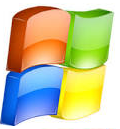 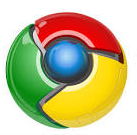 Well, no – not in this case!

There is some further detail in the User Agent string that may help?
Top 25 User Agent Strings of the stalked systems
6,068 Mozilla/5.0 (Windows NT 5.1) AppleWebKit/537.36 (KHTML, like Gecko) Chrome/28.0.1500.95 Safari/537.36 SE 2.X MetaSr 1.0
5,458 Mozilla/5.0 (Windows NT 6.1; WOW64) AppleWebKit/537.36 (KHTML, like Gecko) Chrome/28.0.1500.95 Safari/537.36 SE 2.X MetaSr 1.0
5,389 Mozilla/5.0 (Windows NT 6.1; WOW64) AppleWebKit/537.36 (KHTML, like Gecko) Chrome/33.0.1750.154 Safari/537.36
5,029 Mozilla/5.0 (Windows NT 6.1; WOW64) AppleWebKit/537.36 (KHTML, like Gecko) Chrome/32.0.1700.107 Safari/537.36
4,669 Mozilla/5.0 (Windows NT 6.1) AppleWebKit/537.36 (KHTML, like Gecko) Chrome/28.0.1500.95 Safari/537.36 SE 2.X MetaSr 1.0
Top 25 User Agent Strings of the stalked systems
6,068 Mozilla/5.0 (Windows NT 5.1) AppleWebKit/537.36 (KHTML, like Gecko) Chrome/28.0.1500.95 Safari/537.36 SE 2.X MetaSr 1.0
5,458 Mozilla/5.0 (Windows NT 6.1; WOW64) AppleWebKit/537.36 (KHTML, like Gecko) Chrome/28.0.1500.95 Safari/537.36 SE 2.X MetaSr 1.0
5,389 Mozilla/5.0 (Windows NT 6.1; WOW64) AppleWebKit/537.36 (KHTML, like Gecko) Chrome/33.0.1750.154 Safari/537.36
5,029 Mozilla/5.0 (Windows NT 6.1; WOW64) AppleWebKit/537.36 (KHTML, like Gecko) Chrome/32.0.1700.107 Safari/537.36
4,669 Mozilla/5.0 (Windows NT 6.1) AppleWebKit/537.36 (KHTML, like Gecko) Chrome/28.0.1500.95 Safari/537.36 SE 2.X MetaSr 1.0
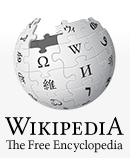 Sogou Explorer 2.X
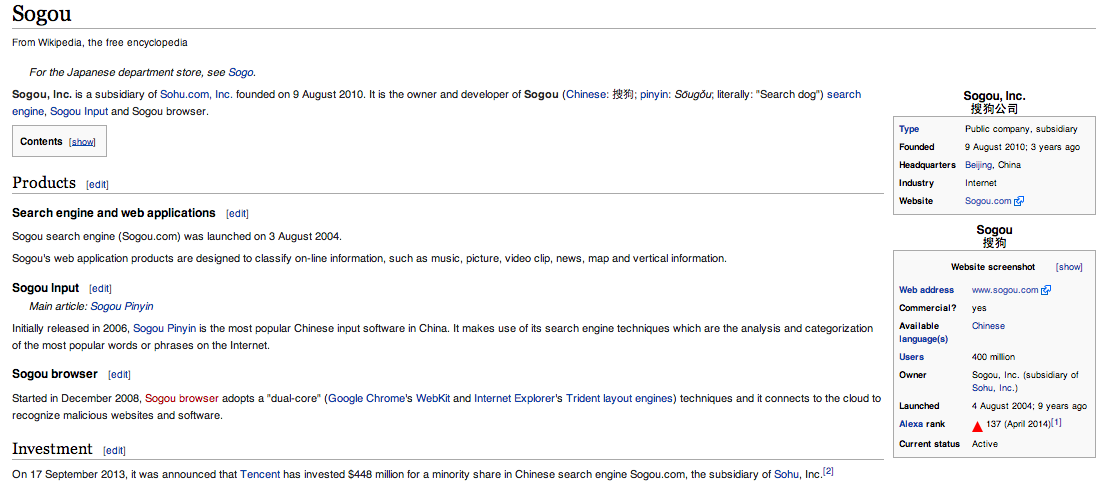 Top 25 User Agent Strings of the stalked systems
6,068 Mozilla/5.0 (Windows NT 5.1) AppleWebKit/537.36 (KHTML, like Gecko) Chrome/28.0.1500.95 Safari/537.36 SE 2.X MetaSr 1.0
5,458 Mozilla/5.0 (Windows NT 6.1; WOW64) AppleWebKit/537.36 (KHTML, like Gecko) Chrome/28.0.1500.95 Safari/537.36 SE 2.X MetaSr 1.0
5,389 Mozilla/5.0 (Windows NT 6.1; WOW64) AppleWebKit/537.36 (KHTML, like Gecko) Chrome/33.0.1750.154 Safari/537.36
5,029 Mozilla/5.0 (Windows NT 6.1; WOW64) AppleWebKit/537.36 (KHTML, like Gecko) Chrome/32.0.1700.107 Safari/537.36
4,669 Mozilla/5.0 (Windows NT 6.1) AppleWebKit/537.36 (KHTML, like Gecko) Chrome/28.0.1500.95 Safari/537.36 SE 2.X MetaSr 1.0
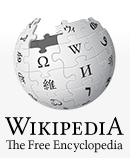 Sogou Explorer 2.X
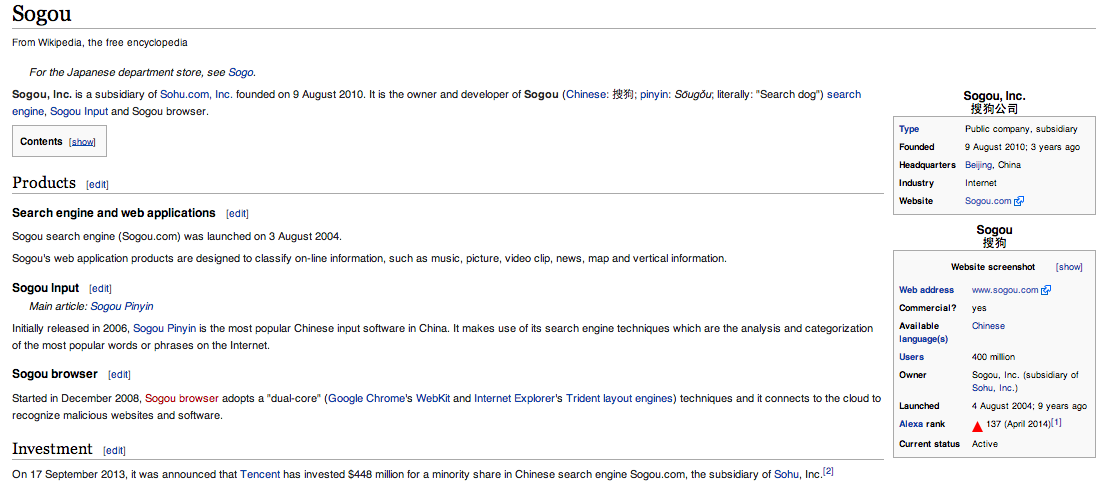 “It connects to the cloud to recognize malicious websites and software”
What are we seeing for stalking from 119.147.146.0/24?
State-based Espionage?
Compromised Middleware?
Commercial espionage?
Commercial data collection?
Viral spyware?
Cloud-Mania?
We see an average of around 1 in 500  of all visible end users are attracting an Internet stalker.It’s likely that most of these observed stalkers are either performing some content caching function, or performing URL checking for content rating and monitoringWho else gets to see this data of user behaviour? Under what conditions?Is this form of digital stalking something that we are comfortable with?Are we even aware that it is happening at all?
This data set is just a tiny glimpse into the overall pattern of web activity
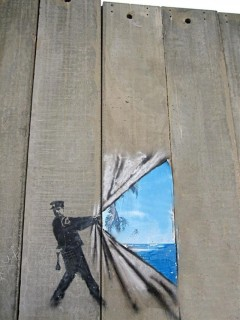 What’s happening in the larger world of various forms of tracking users’ behaviour on the Internet?
Street Art: Banksy
Thanks to:
Warren Kumari, of Google, who spent some time looking through user agent strings to identify a pointer to the Sogou browser in the collected data.
Thanks!
Street Art: Banksy